Opiskelutaitojen kehittäminen: Tue opiskelijan suunnittelutaitoja
Kirjoittajat: Sari Hopeakoski ja Liisa Ilomäki
Kommentoijat: Lena Hillebrandt, Annukka Kosonen
2019
Kuvauksen rakenne
Tekijänoikeudet
Opettajana virtuaaliluokassa -hankkeessa kehitetty materiaali, joka on tarkoitettu tueksi virtuaalista luokkaopetusta opettaville opettajille ja kouluttajille.
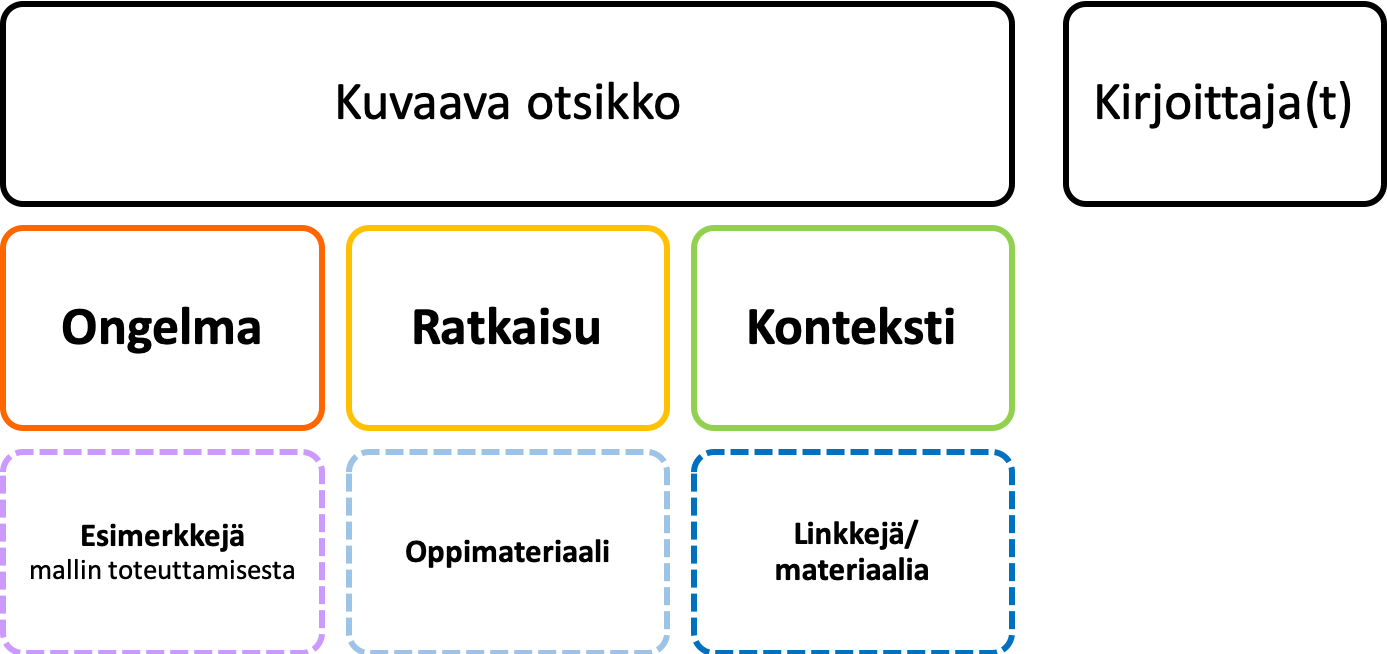 Näitä materiaaleja saa käyttää, jakaa, muokata ja kääntää, myös kaupallisesti. 
Ehtona on, tämä materiaali mainitaan asianmukaisesti seuraavalla tavalla: 
Kirjoittajien nimet
Otsikko
Lisää tietoa CC BY 4.0 -lisenssistä: http://creativecommons.fi/lisenssit  
Tekijänoikeus säilyy aina kirjoittajilla.
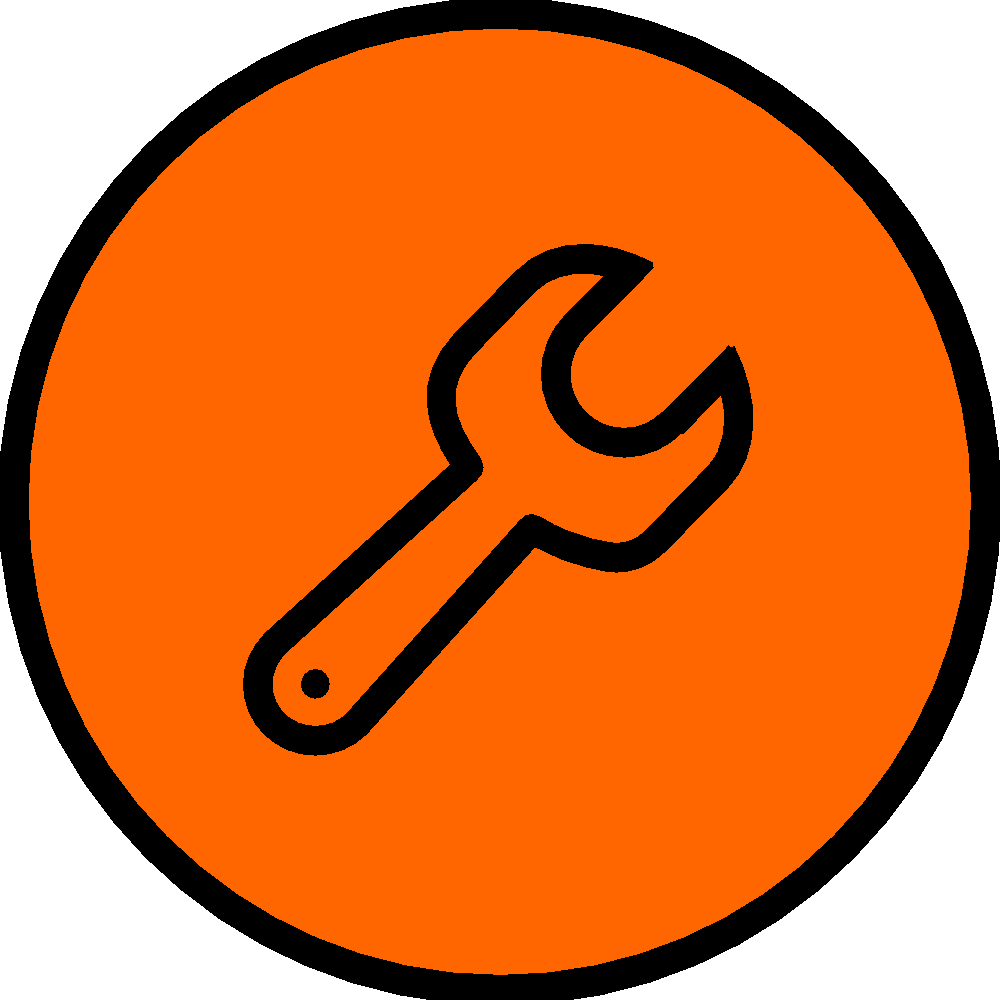 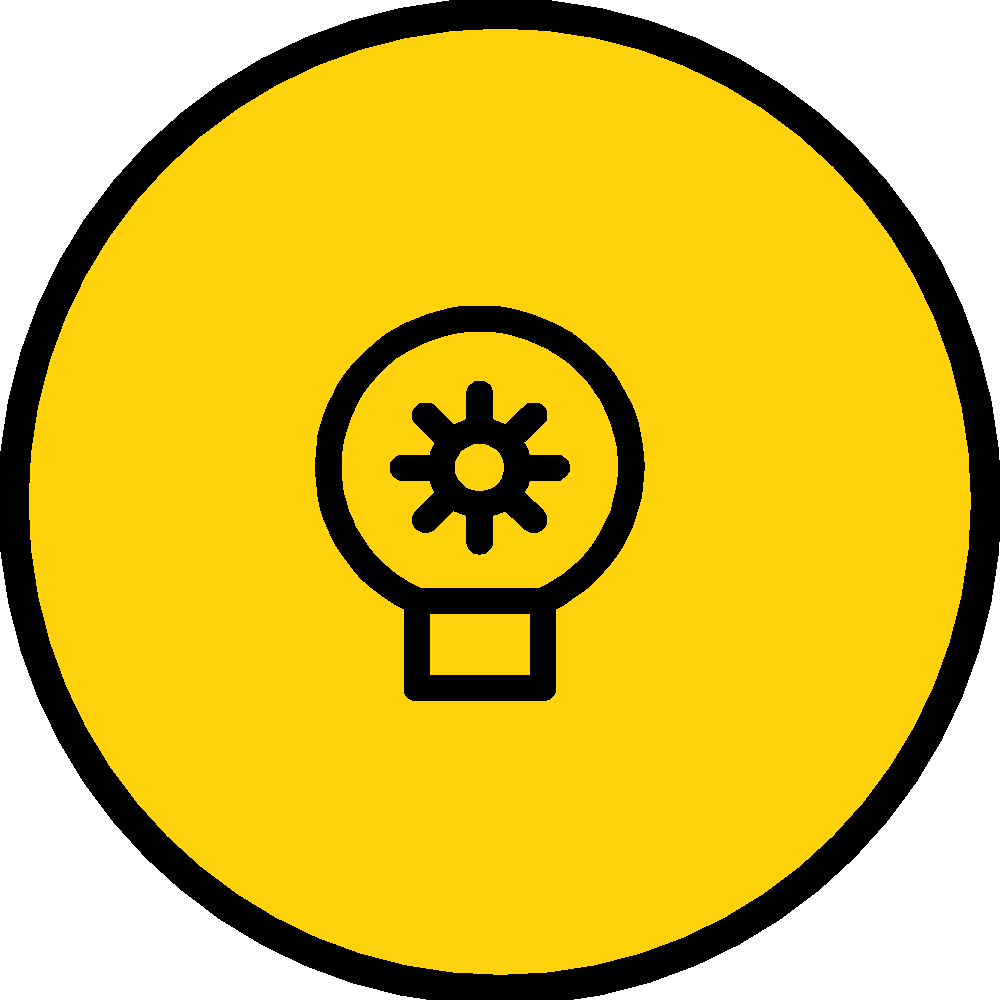 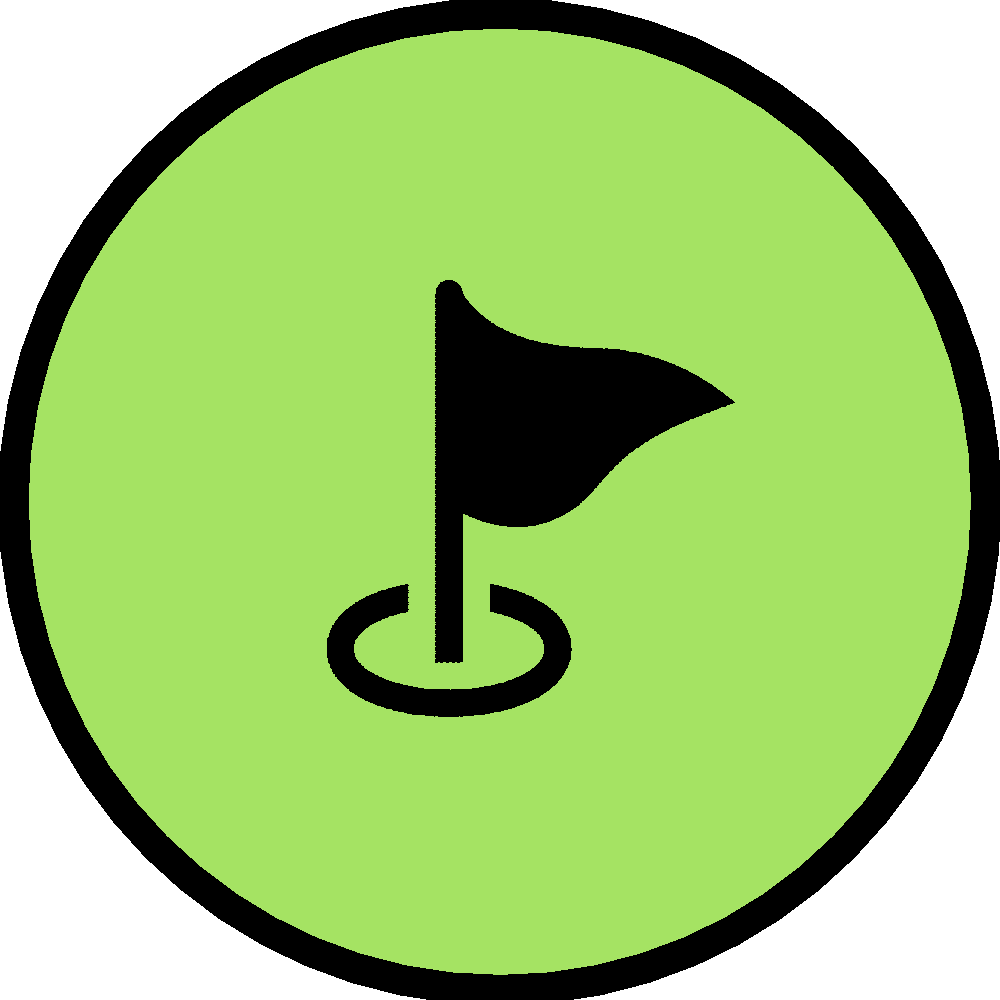 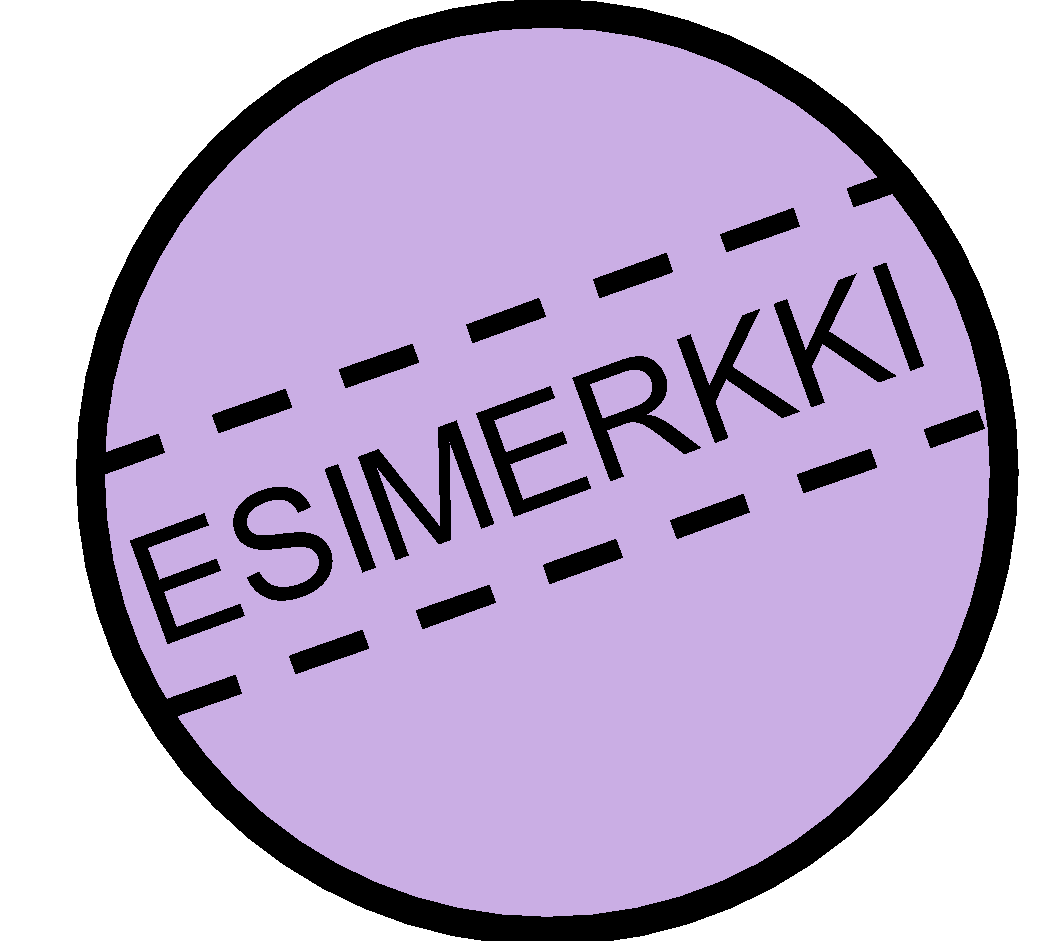 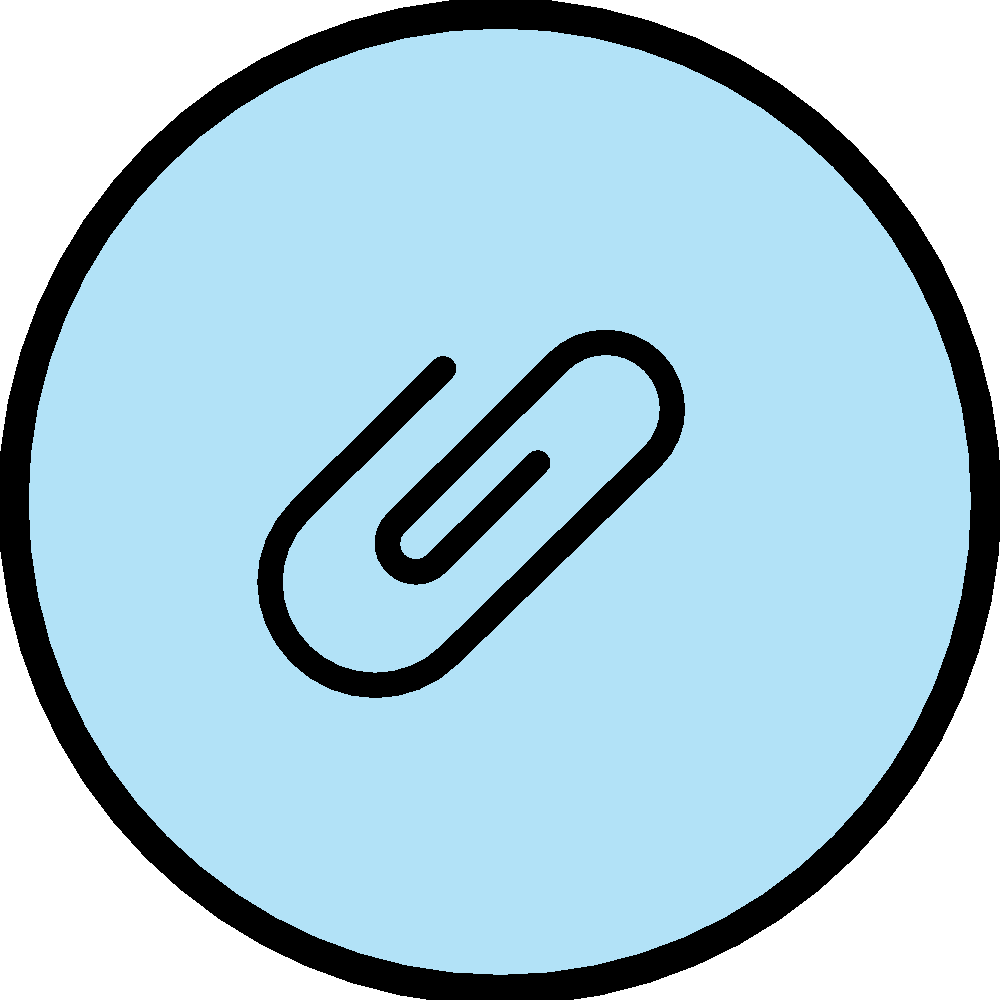 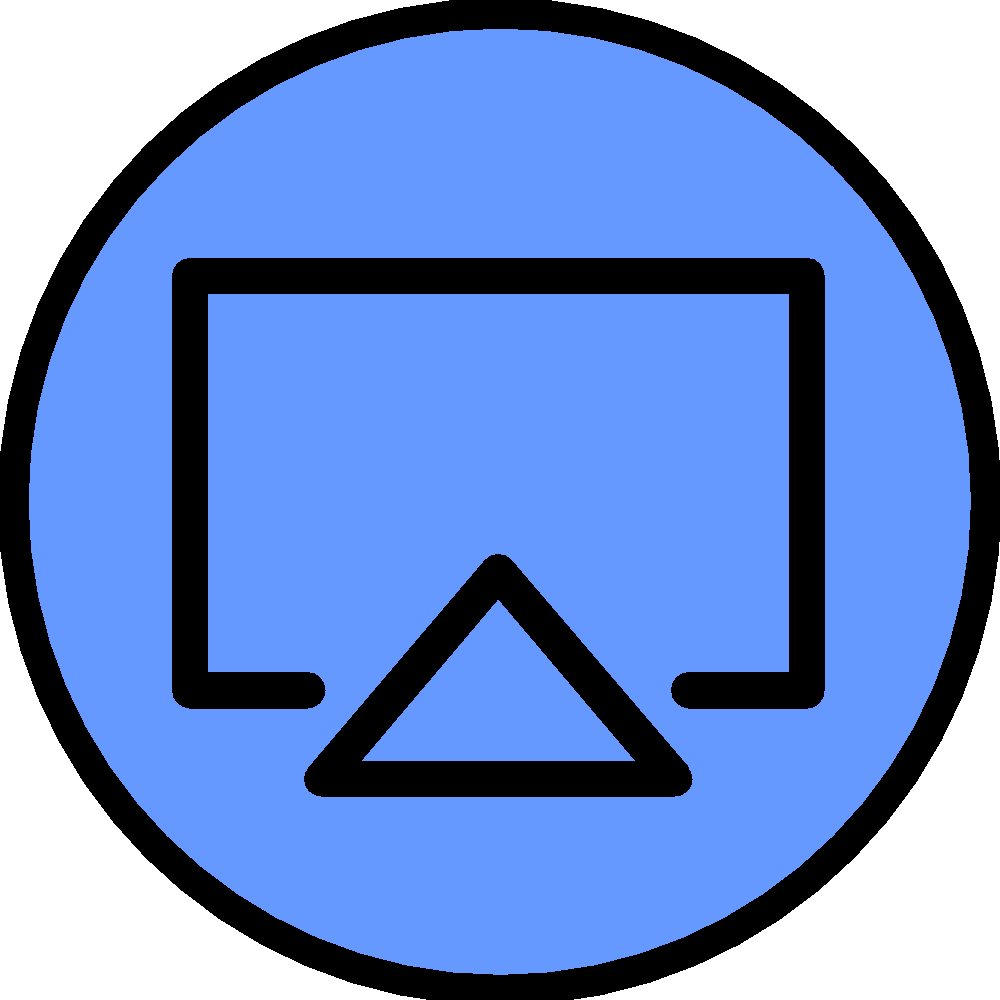 Ongelma
Opiskelijat eivät osaa organisoida opiskeluaan eivätkä he osaa arvioida, miten kauan eri tehtävien tekemiseen menee aikaa. He eivät osaa noudattaa palautusaikoja. Työt tehdään viime tipassa, jolloin niiden taso ei ole kovin korkea tai töiden siirtäminen eteenpäin lisää stressiä. Oman opiskelun ja työskentelyn organisointi on myös jatko-opintojen ja työelämän kannalta keskeistä.
Ratkaisu
Käytetään aikaa suunnittelun opettamiseen ja suunnitteluun kurssin aikana. Kurssin alussa ja kuluessa keskustellaan siitä, kuinka vaikeaa oman elämän aikatauluttaminen on. 
Opiskelussa käytetään sellaista oppimisympäristöä,  johon opettaja pystyy säätämään palautukset tarkasti etukäteen, kuten Google Classroom. Korostetaan sitä, että ajoissa palautetuille tehtäville myös opettajalla on enemmän aikaa antaa palautetta tehtävistä, myöhässä tulevia tehtäviä ei ehkä ehditä kommentoida ollenkaan.
Konteksti
Mikä tahansa kurssi, jossa opiskelijoilla on määräaikoja tehtävien palauttamiseen.
Esimerkkejä mallin toteuttamisesta
Varataan aikaa muutaman oppitunnin lopusta 10 minuuttia kurssiin kuuluvan pakollisen työn tekemiseen; tämä voi madaltaa oppilaiden kynnystä ryhtyä tekemään kurssiin kuuluvaa pakollista työtä. 
Jos kirjallinen työ pilkotaan pienempiin selkeästi määriteltyihin osiin ja määritellään niille aikataulu, josta myös jatkuvasti muistutetaan, opiskelijat tarttuvat helpommin myös työläiksi kokemiinsa tehtäviin. 
Opiskelijat voivat vertailla edellisen kurssin suoriutumista ja toimintaa siinä kurssissa.
Opiskelijat tekevät kurssin alkuvaiheessa itselleen työsuunnitelman. Se voidaan jakaa kaikille.
Opiskelijat keskustelevat opiskelusuunnitelman tekemisestä ryhmissä ja pohtivat yhdessä ratkaisuja.